Read Write Inc Phonics
Hello! Let’s get ready to do some super phonics!

Work through the slides to practice previous learning and new sounds and words
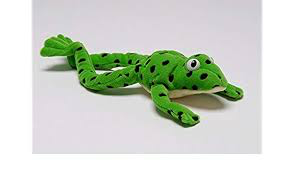 Speed Sounds
ar
or
er
i-e
ai
ow
igh
ur
a-e
v
Red words
should
Mr
have
I
said
we
Mrs
do
people
was
the
me
here
your
some
into
he
all
old
come
to
be
they
there
by
were
no
my
their
are
go
what
like
could
so
one
little
she
Review ai
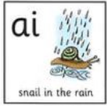 snail 

rain

chain

plain
Let’s work on all the ow o-e sounds
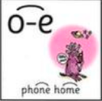 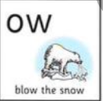 'o-e – phone home


Phone
Home 
Stone 
Bone 
Mole
‘OW – blow the snow’

Snow
Glow
Blow 
Show
Let’s work on all the new sound oa
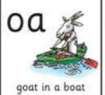 ‘oa – goat in a boat’
Now let’s practice some green words with our new sound oa
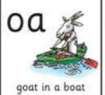 G oa t 				Goat 

B oa t 				           boat 

T oa d 				toad 

R oa d 				road

C oa t 				            coat
Revise red word – “can’t always Fred a Red!"
Could
could
oul – this is the grotty grapheme!

Same grapheme in there – but now makes a different sound! – This makes it Grotty!!
new red word – “can’t always Fred a Red!"
would
would
oul – this is the grotty grapheme!

Same grapheme in there – but now makes a different sound! – This makes it Grotty!!
Let’s practice – can you spot the new red word - were?
would
could
there
he
all
be
would
they
Hold and write a sentence
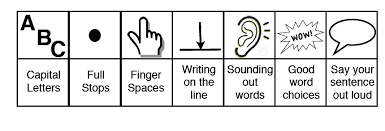 Will the slow goat get home?